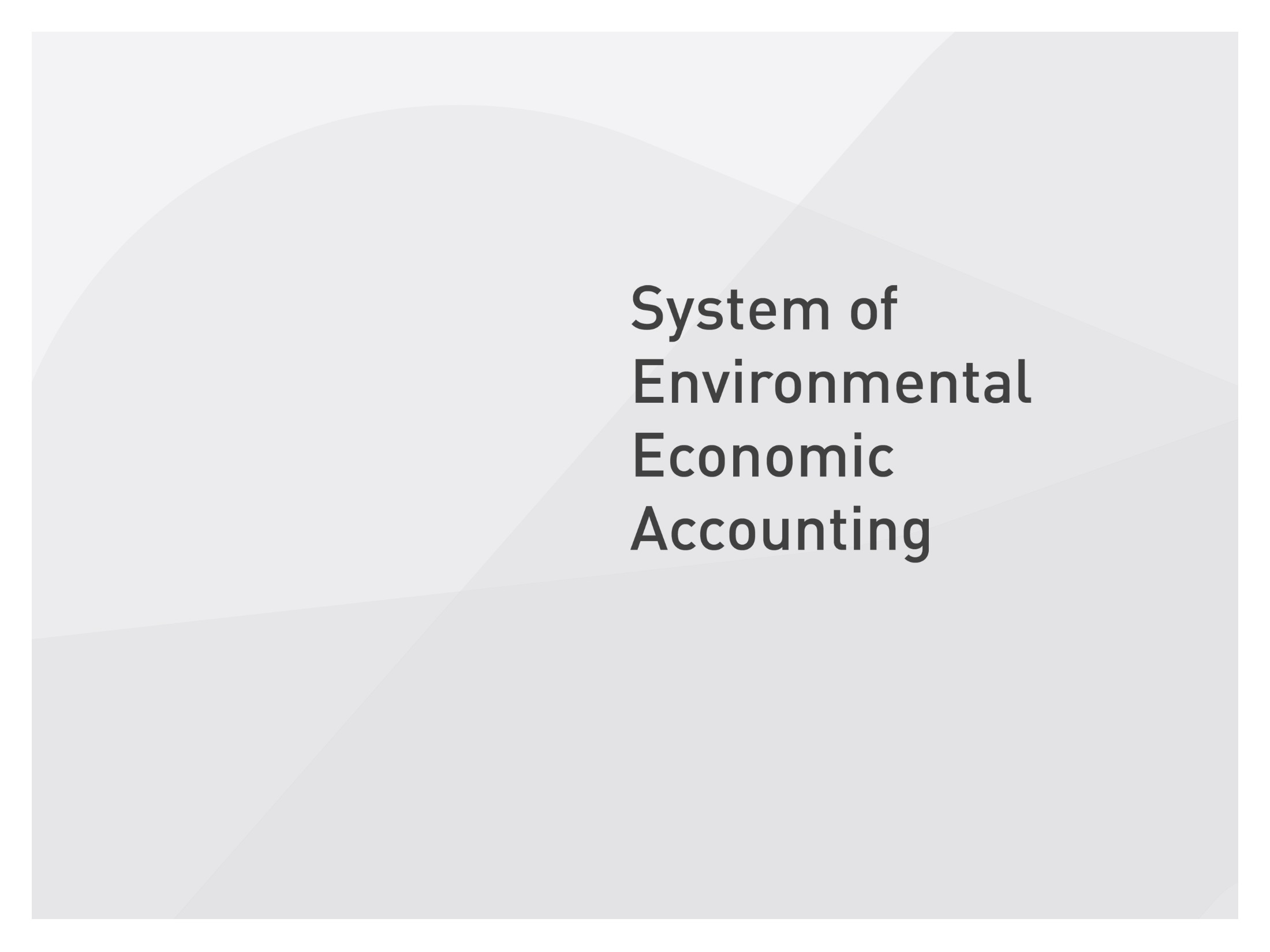 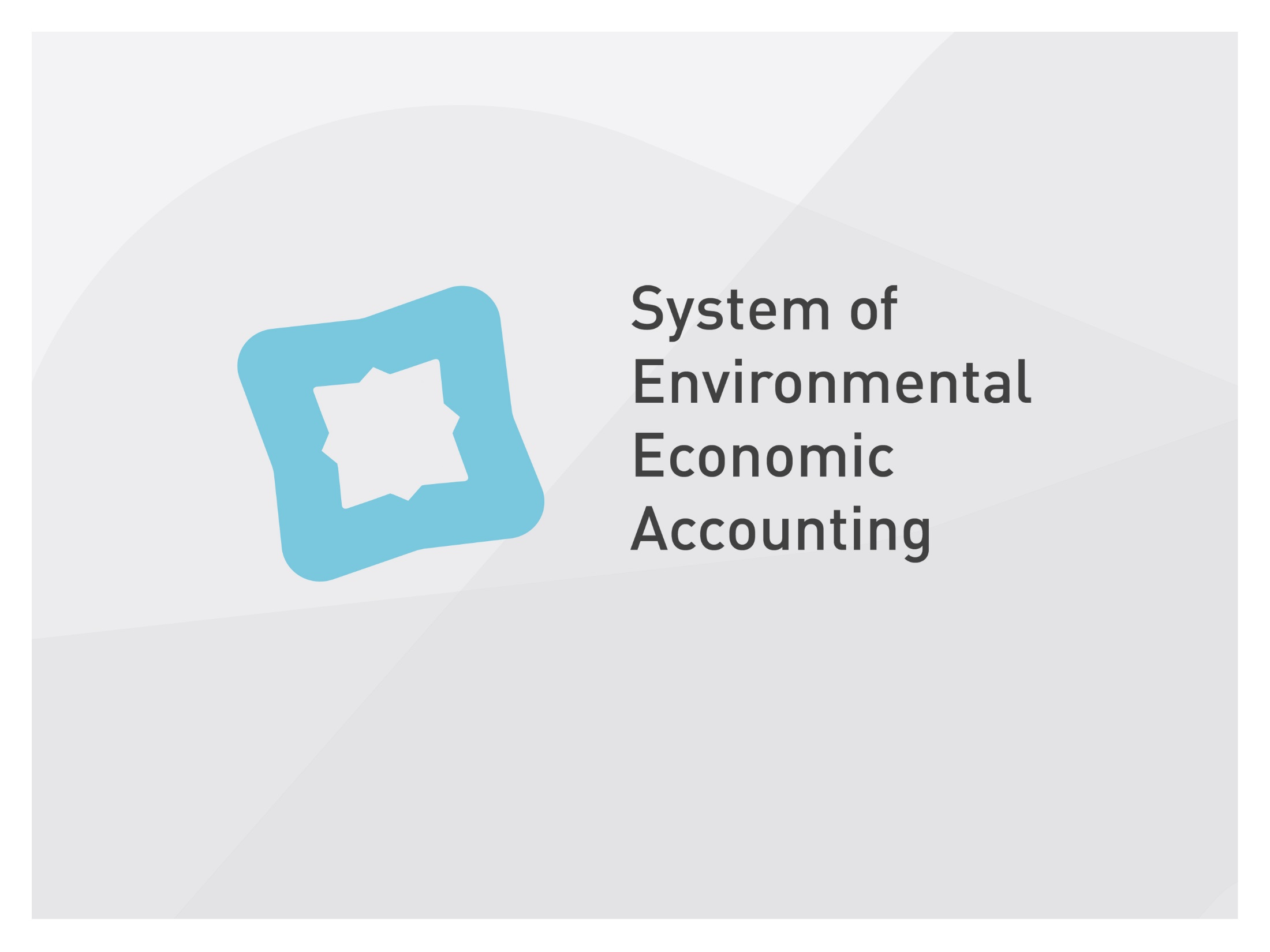 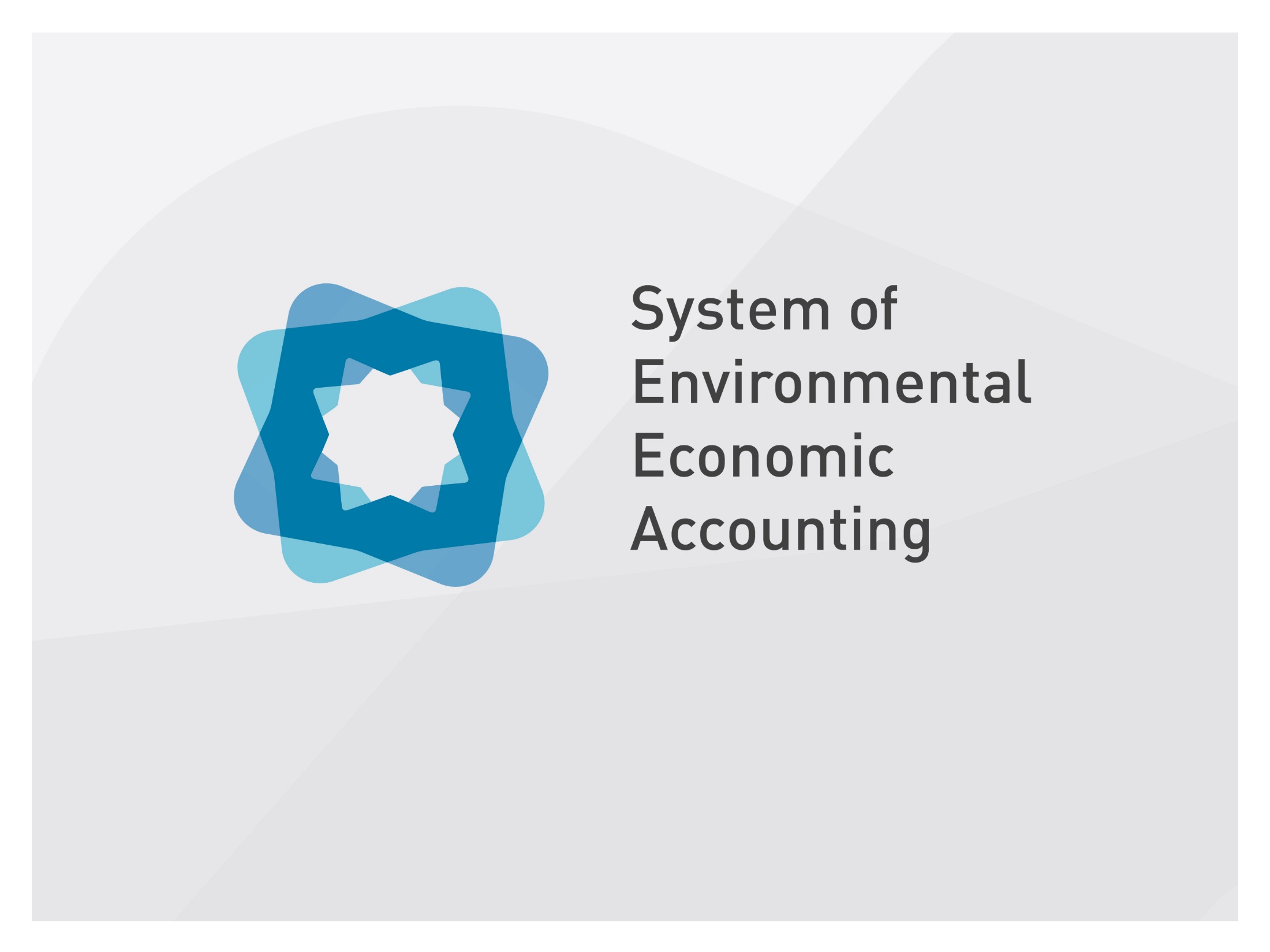 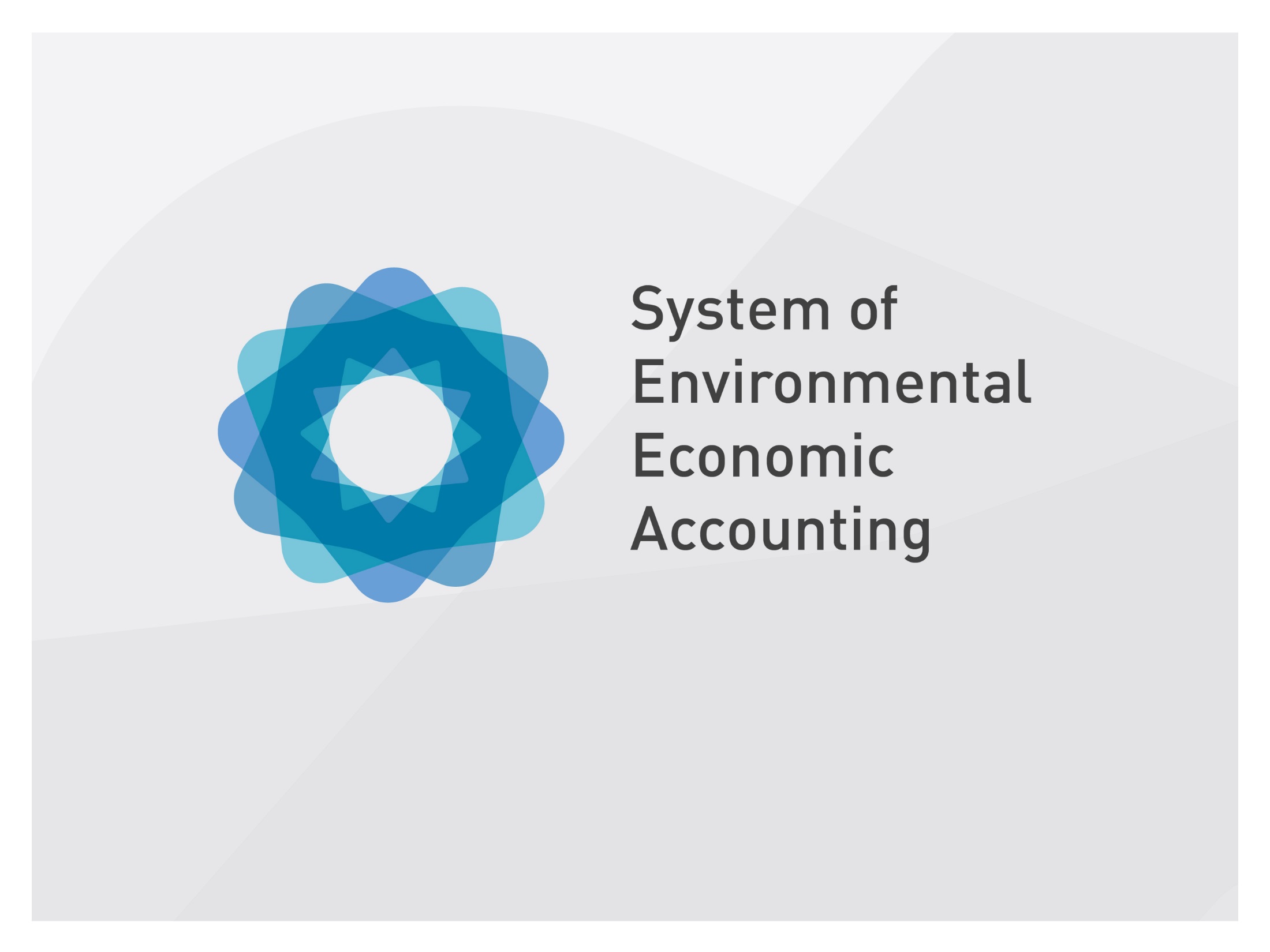 Sustainable Development Goals
Alessandra Alfieri, United Nations Statistics Division
Content
Sustainable Development Goals—broad overview
Sustainable Development Goal 6 on Water
Sustainable Development Goal 7 on Energy
SEEA in support of Sustainable Development Goals
Broad overview
The political process
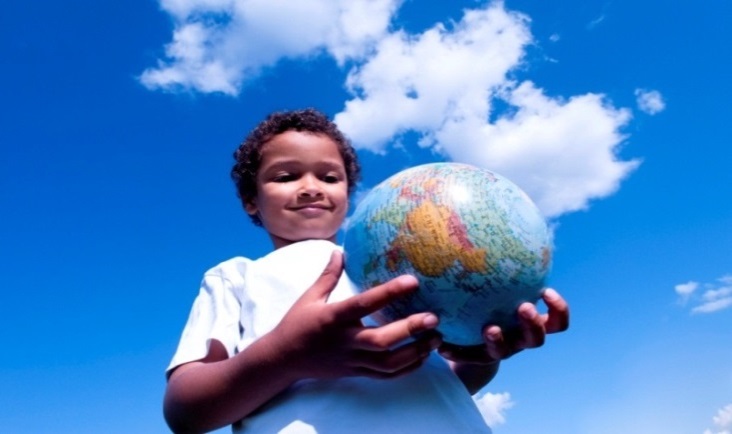 SDG Indicators
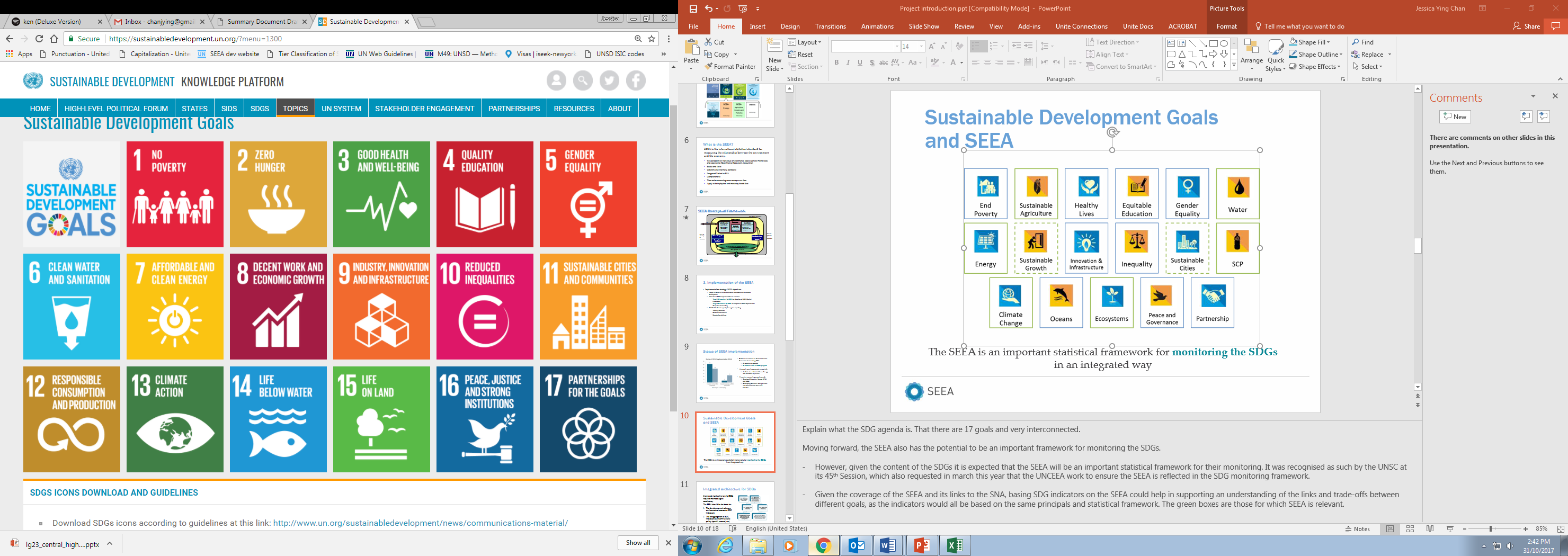 Goal 6 on Water
Goal 6-Targets and indicators
Goal 6-Targets and indicators
Goal 6-Targets and indicators
Details on 6.3
Numerator should include at least primary, secondary and tertiary treatment
IRWS contains the relevant details on the data items
Breakdown by ISIC
Details on 6.4.1
Total Water Use is the sum of water abstraction across economic activities plus water that is received from foreign economic units. 
Value added from national accounts
Breakdown by ISIC
Details on 6.4.2
Total renewable freshwater resources (TRWR) are expressed as the sum of internal and external renewable water resources
Total water withdrawal can be broken down by ISIC sectors; this in and of itself can be used to track water use by sectors over time
Goal 7 on Energy
Goal 7-Targets and indicators
Goal 7-Targets and indicators
Details on 7.2.1
Renewable energy consumption includes consumption of energy derived from: hydro, solid biofuels, wind, solar, liquid biofuels, biogas, geothermal, marine and waste.
Total final energy consumption is calculated from national balances and statistics as total final consumption minus non-energy use.
Details on 7.3
Total energy supply is comprised  of production plus net imports minus international marine and aviation bunkers plus-stock changes
Gross Domestic Product (GDP) is the measure of economic output
Aligning with the SEEA
There is ongoing work to align SDG indicators with the SEEA
Focus is on the 2020 Comprehensive Review
Integrated architecture for SDGs
Integrated monitoring for the SDGs requires methodological consistency. 
The SEEA can be the basis for:
The development of coherent environmental-economic SDG indicators 
The disaggregation of SDG indicators to inform national policy (spatial, sectoral, etc.)
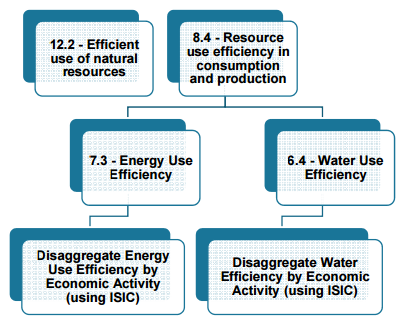